58. tanári konferencia
Az ELFT legnagyobb hagyományú szakmai rendezvénye
Növekvő érdeklődés (Hévíz, Fény éve, …)
ELFT és a tanárok szakmai fejlődése
58. Országos ankét 
Regionális szakmai rendezvények
Fizika Tanítása rovat kiegészítése/megújítása
(önálló rovatszerkesztő, számítógépes eszköztár,…)

CERN-látogatás/továbbképzés
„Science on stage” nemzeti válogató szervezése és részvétel támogatása a nemzetközi eseményen
myDAQ-pályázat
ELFT és a közoktatás állami igazgatása
Tapasztalatok, javaslatok gyűjtése, továbbítása a NAT és a kerettantervek beválásáról
Szakértői részvétel a kerettantervekhez illeszkedő tankönyvek fejlesztése (ELFT-OFI együttműködés)
Tagjaink részvétele a kísérleti tankönyvek kipróbálásában (ELFT-OFI együttműködés)
A fizikatanári kiválóság szempontjainak érvényesítése a pedagógus minősítés rendszerében (ELFT-OH együttműködés)
Fizikatanárok az ELFT-ben
Fizikatanári Szakosztály

Meghatározó részvétel az Elnökségben		négyéves választási periódus			elnök-elnökhelyettes (társelnök) rendszer

Társulati Tanács alakítja ki az ELFT álláspontját (egyebek között) a természettudományi közoktatás országos jelentőségű kérdéseiben 	10-12 tanár tag delegálása
A XXI. század legfontosabb  kutatási programja

az alapvető fizikai kölcsönhatások jelenségkörében:


A fénytelen anyag megismerése
A fénytelen anyag része az Univerzumban
A kozmikus mikrohullámú háttérsugárzás
PLANCK adatainak kozmológiai értelmezése  (2015)
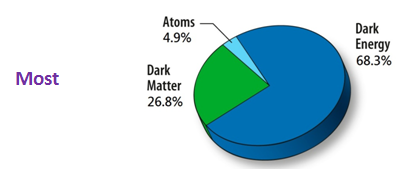 A sötét anyag világát megvilágító fény 

	a Természet titkai megismerésének 
	
	legfontosabb eszköze
Láthatóvá tett láthatatlanok: a neutrínó
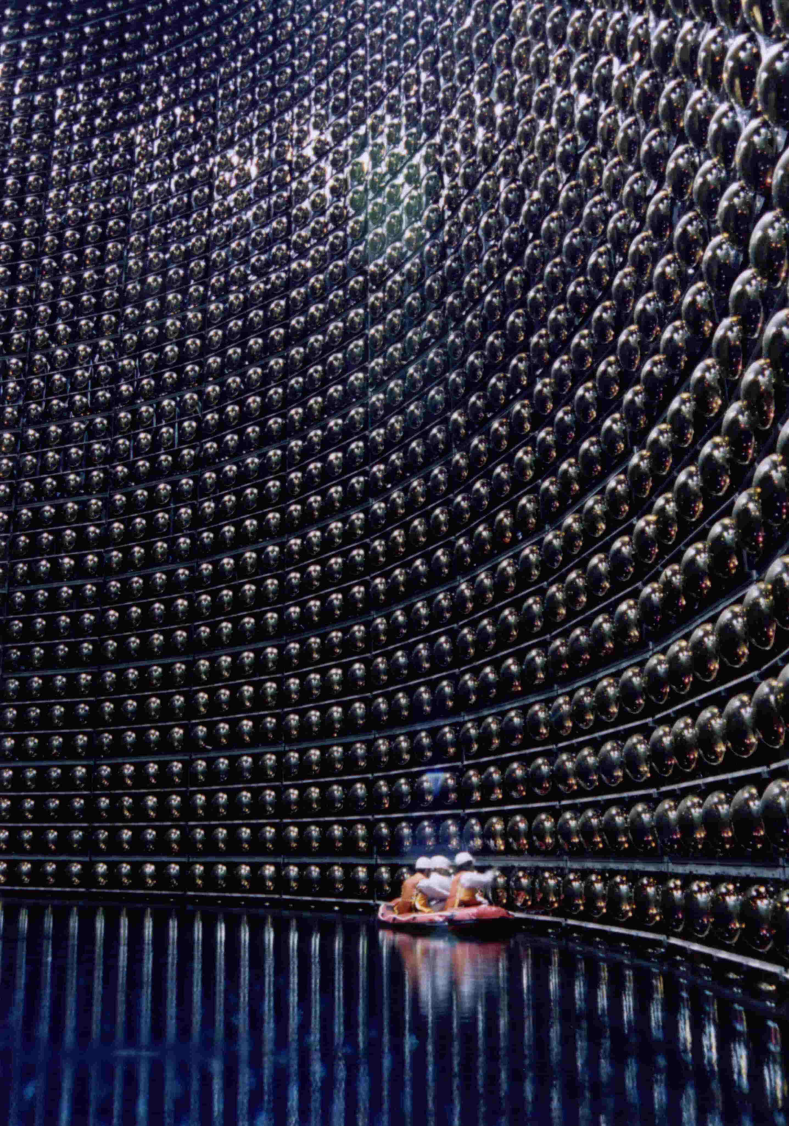 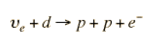 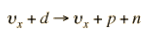 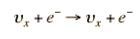 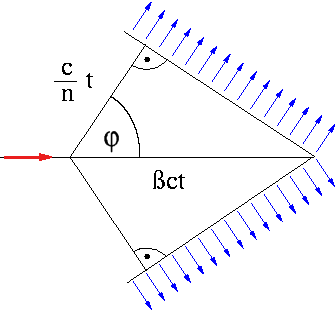 Láthatóvá tett láthatatlanok:a szupertömegű fekete lyuk
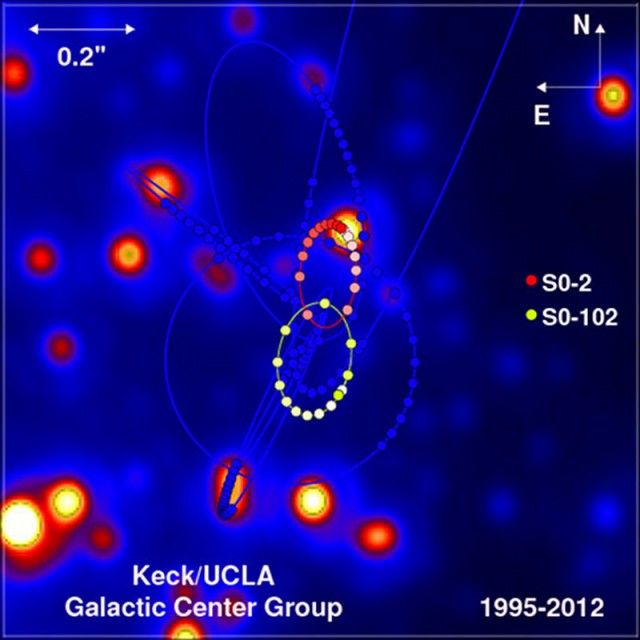 Keck-távcsővel 16 éven át

követték két csillag helyzetét:

a Sagittarius A 

csillagkép irányában

tízmilió naptömegű fekete lyuk
Az általános relativitás elmélete  100 éves!
Gravitációs lencse fényelhajlással láthatóvá tett láthatatlanok: a sötét anyag
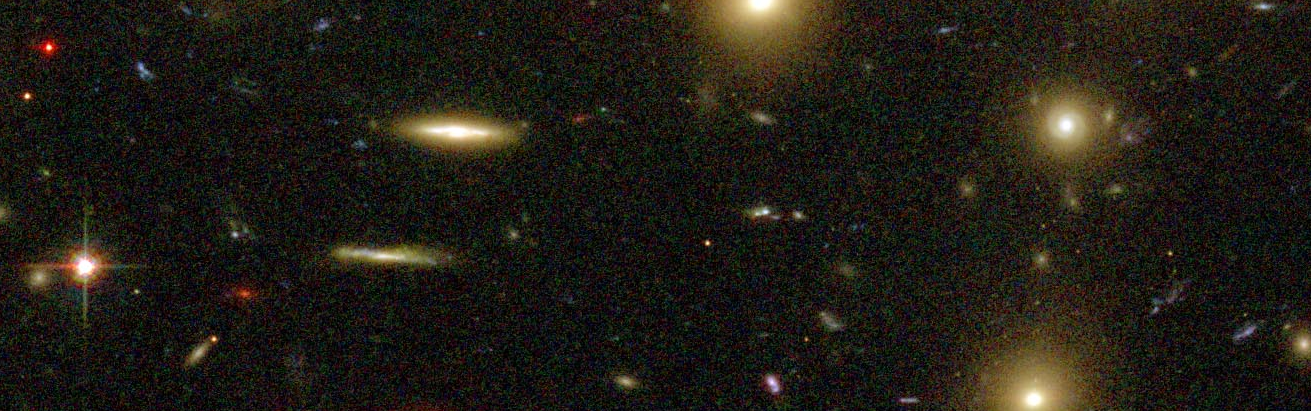 Az általános relativitás elmélete  100 éves!
Láthatóvá tett láthatatlanok: a sötét és a sugárzó anyag elváló fényképe
Egymáson áthaladó 

„ütköző” galaxisok

fénykibocsátó , illetve

gyengén kölcsönható

anyagi összetevői  különböző

mértékű erőhatást szenvednek
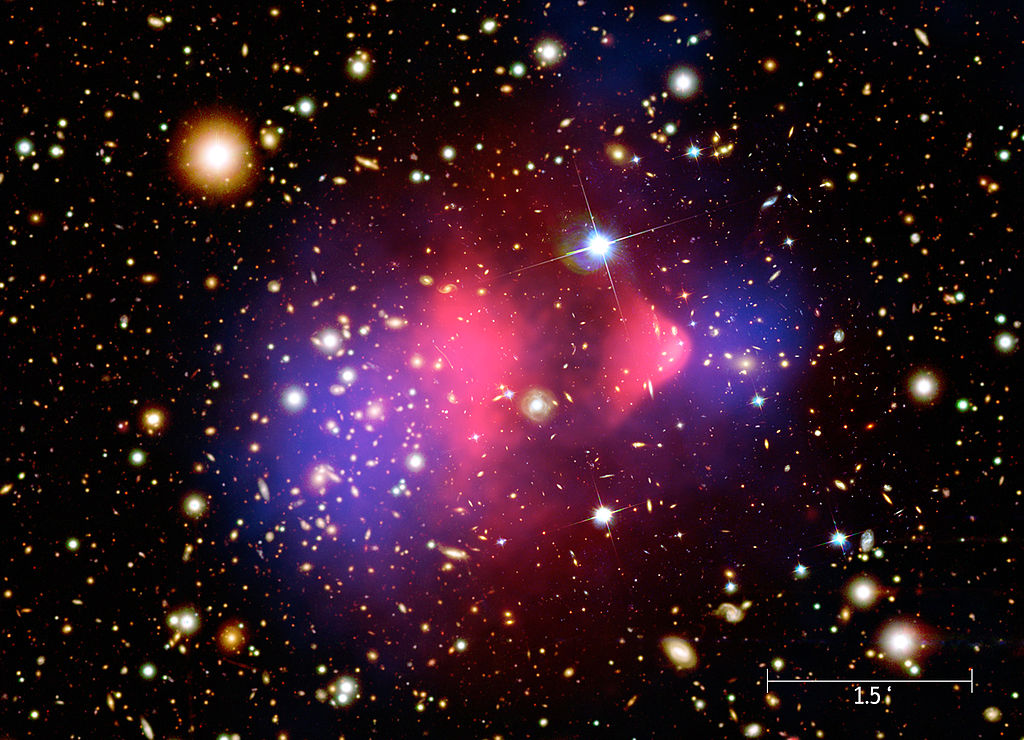 A fénytelen anyag része az Univerzumban
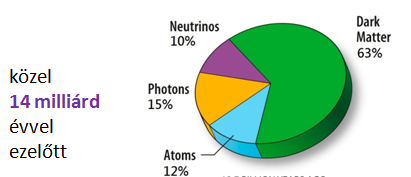 Sötét anyag annihilációjából felszabaduló fénysugárzás nyomásával stabilizált csillagok már 400 millió évvel az ősrobbanás után létezhettek
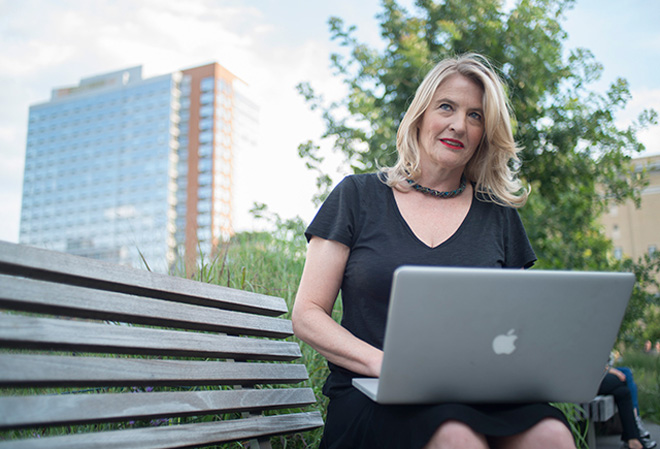 Kathleen Freese
Az előző lépés: 13,2 milliárd éves galaxist látott a Hubble űrtávcső
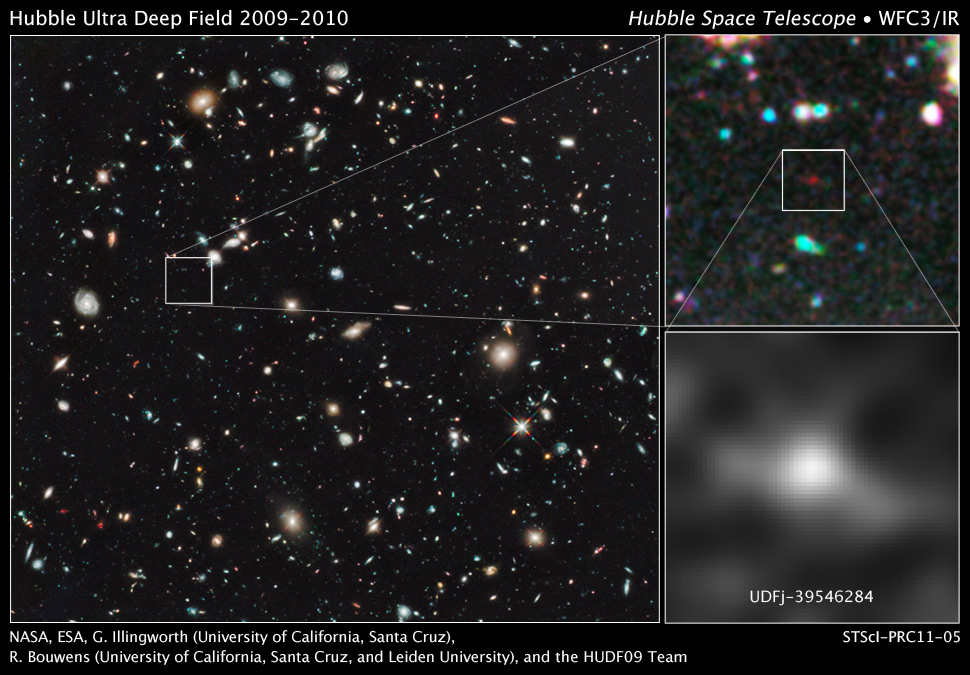 A Hubble-ra következő lépés: James Webb űrteleszkóp 2018
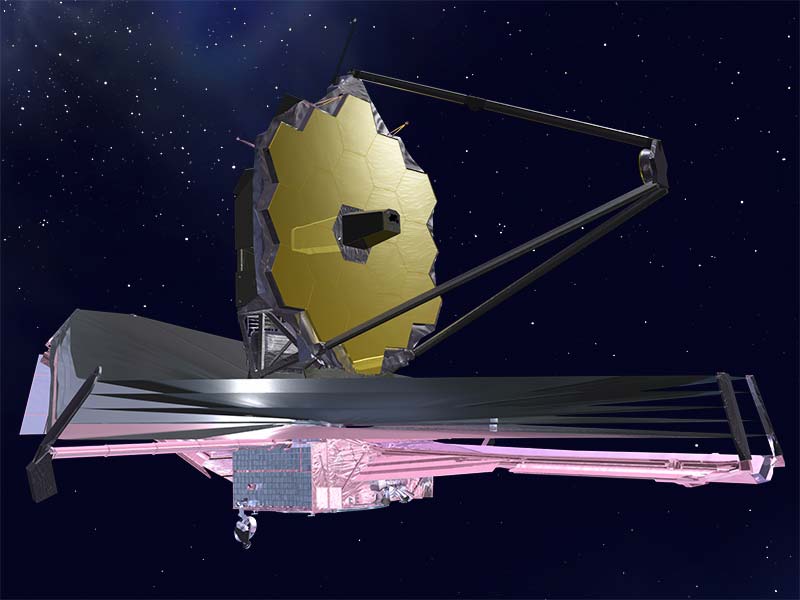 „A legnagyobb rejtély a fény, mert a fényt nem tudom átvilágítani. 

A sötétség egy nagyon egyszerű dolog, 
meg kell találnom a technikát, a lámpát, 
amivel bevilágítom,így le van leplezve, mint ahogy egy rejtvény meg van fejtve.
Itt kezdődik valahol a csoda, a napfényben.”
	

	             (Mészöly Miklós egy 1990-es interjúban)